災害から大切ないのちを守るために、知っておいてほしい“３つの知る”
その②　“「避難」を知る”
災害から身を守るためには、危険な場所から安全な場所へ逃げることが重要です。そのためにも避難する場所を確認し、そこへ逃げるための道順を知っておくことが大切です。
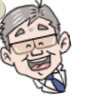